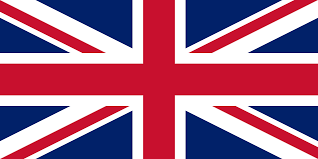 Easter in the UK!
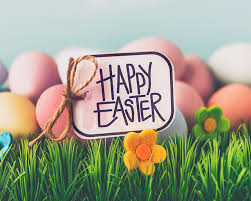 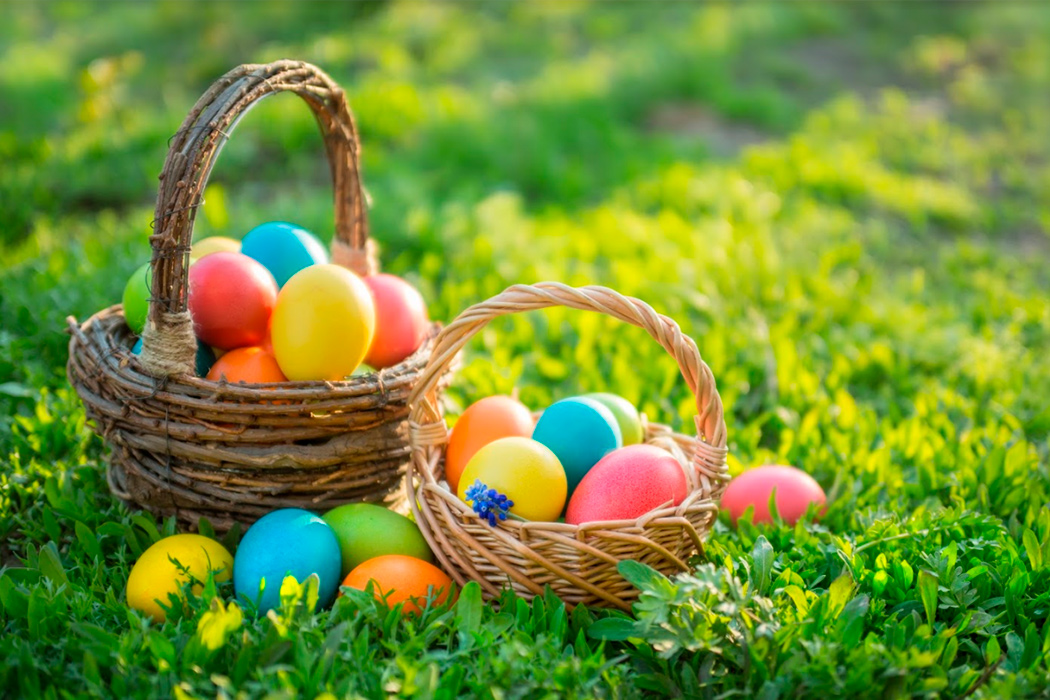 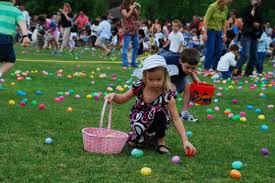 Haz clic en el ícono para escuchar la palabra
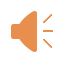 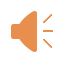 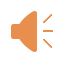 Easter egg
Easter Bunny
Easter egg hunt
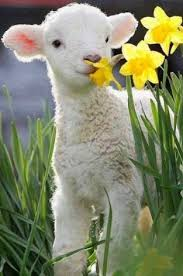 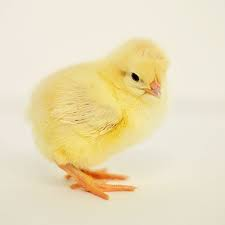 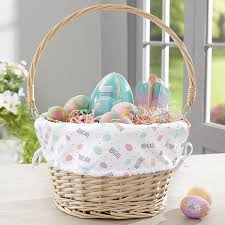 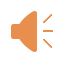 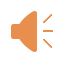 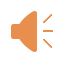 Lamb
Chick
Easter basket
Easter egg hunt!
Find the Easter egg! Where is it hiding? 
Haz clic en los íconos para encontrar el huevo
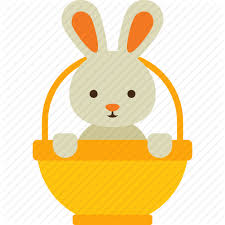 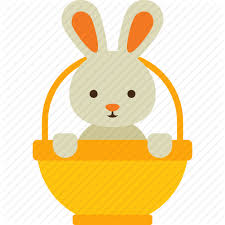 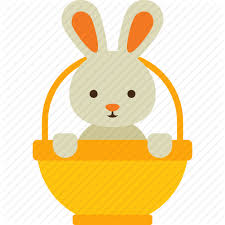 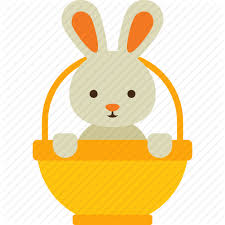 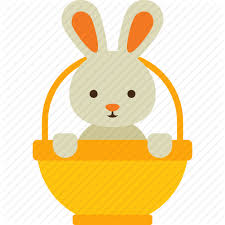 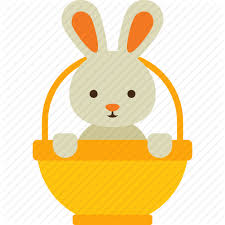 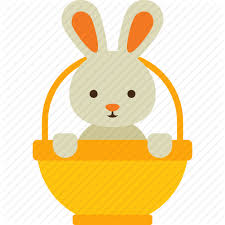 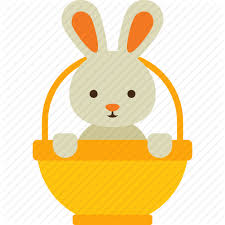 Good job! You found the egg!
Spring
Summer
Autumn
Winter
Test!
Haz clic en los íconos para elegir la respuesta correcta
What season is Easter in?
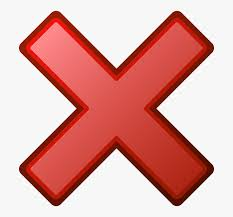 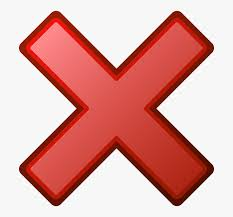 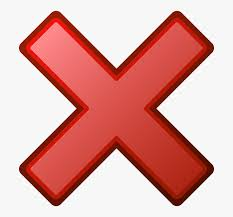 Sunday
Monday
Saturday
Friday
Test!
Which day of Easter is most important IN THE UK?
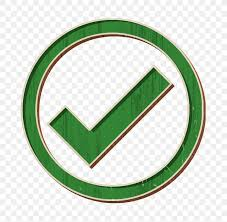 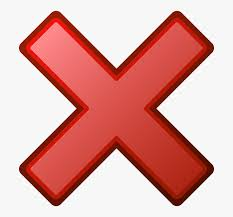 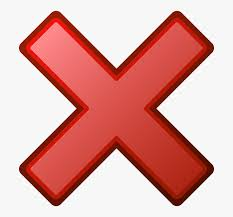 Mona de pascua
Chocolate eggs
Biscuits
Carrots
Test!
What do they eat at Easter IN THE UK?
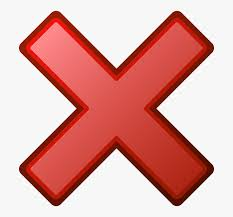 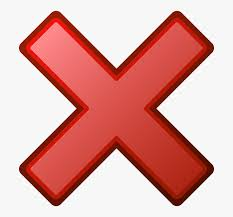 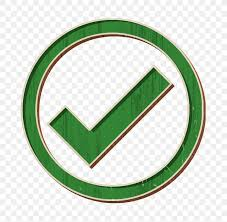 Have a great Easter!
Listen to this Easter song and sing along!
https://www.youtube.com/watch?v=hb9tt7LiYrc